The Blood Vessels
Do Now activity: 
What are the four main components of blood?

Describe the features of a red blood cell which aids it’s transportation of oxygen

Explain the journey an oxygen molecule takes from the alveoli to respiring tissues
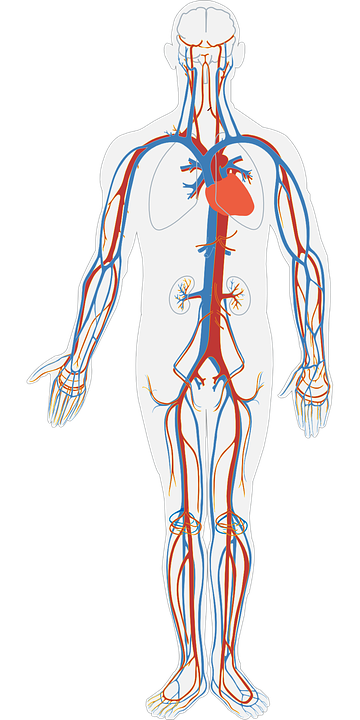 Progress indicators
GOOD PROGRESS:
- Identify and label diagrams of the three main types of blood vessel
- Describe the structure of each of the types of blood vessels
OUTSTANDING PROGRESS:
- Explain how the structure of each of the blood vessels relates to it’s function in the circulatory system
Quick reminder…
Task: Match the blood component to it’s role:
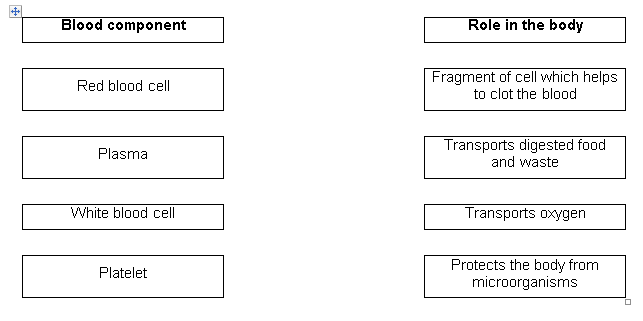 There are three main types of blood vessel in the human body:

 Artery
 Vein
 Capillary
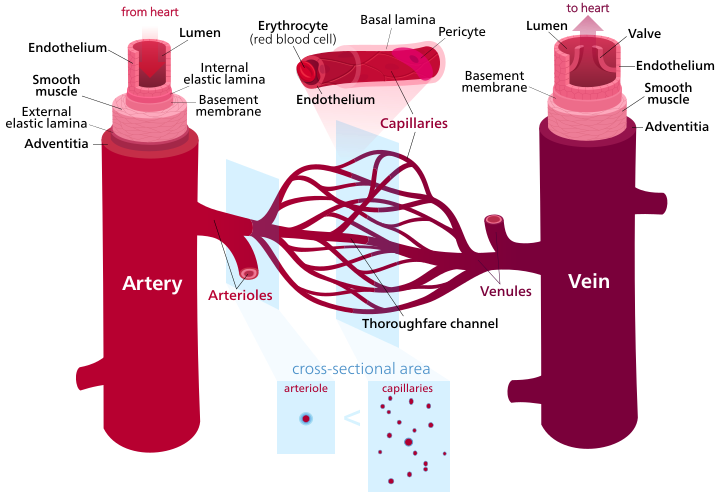 [Speaker Notes: Image: By File:Blood vessels-en.svg: Kelvinsongderivative work: Begoon - This file was derived from  Blood vessels-en.svg:, CC BY-SA 3.0, https://commons.wikimedia.org/w/index.php?curid=65695195]
Task: Answer the following questions on blood vessels whilst watching the video:
What does our blood flow through?

What are arteries and what do they do?

What structural feature do arteries have in order with stand high pressure?

What occurs at the capillaries?

What are endothelial cells?
http://study.com/academy/lesson/blood-vessels-arteries-capillaries-more.html
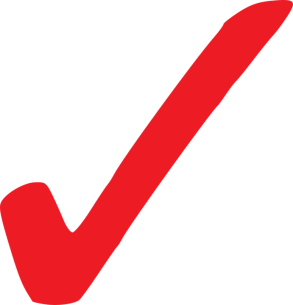 Self-assessment:
Blood vessels – arteries, veins, capillaries

Arteries are blood vessels which carry blood away from the heart to other tissues.

Arteries have thick elastic walls to withstand high blood pressure, these arteries expand when the pressure of the blood rises and then recoil when the heart relaxes between beats to provide a smooth flow of blood.

Capillaries are small, microscopic blood vessels where exchange of materials takes place between the blood and the body tissues 

Endothelial cells are thin, flattened cells that line the inner wall of all blood vessels
How does blood move through the veins?
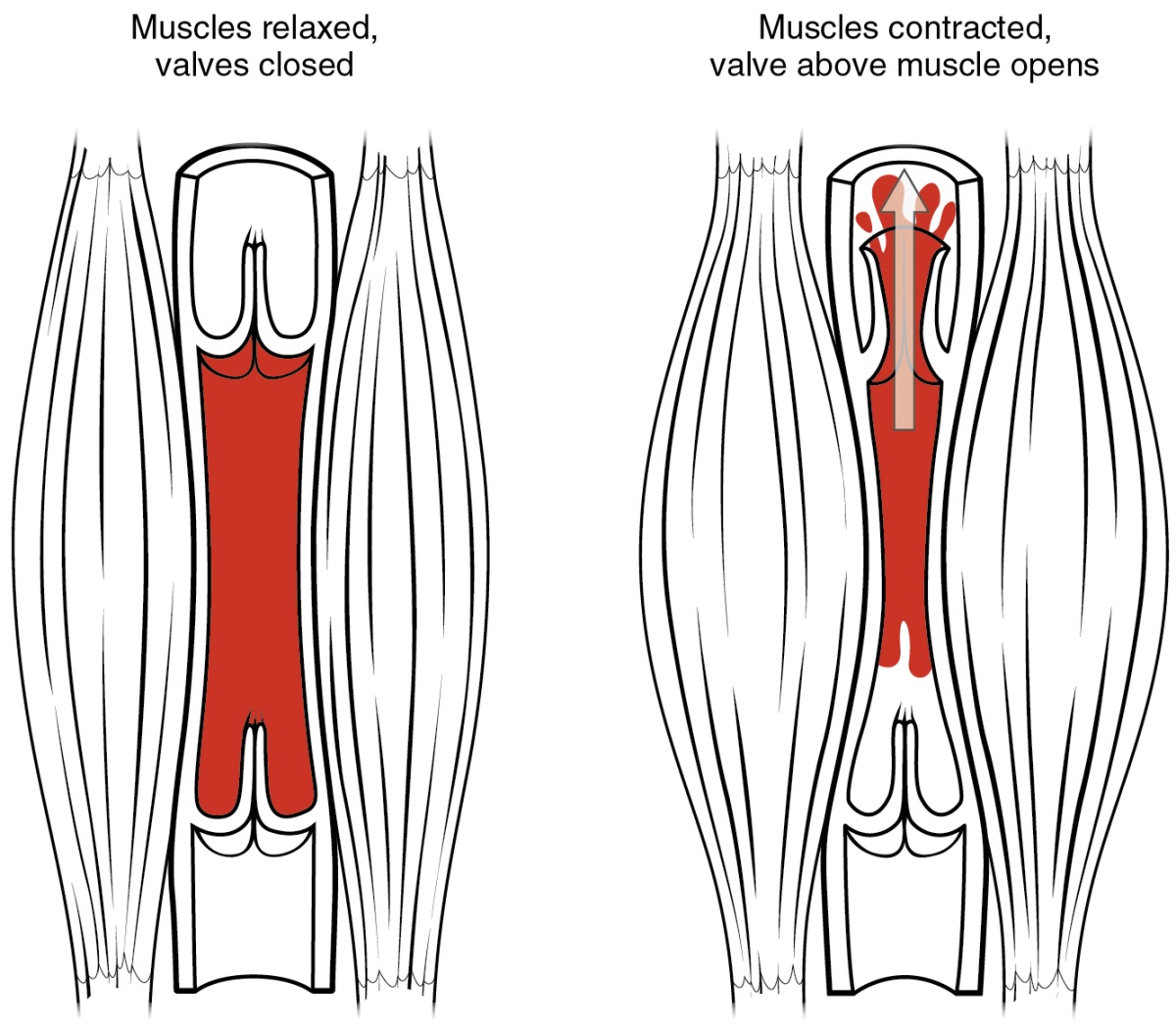 Blood pushed forward towards the heart through open valves
Backward flow of blood prevented by the closing of the valves as they fill with blood
Backward prevented by valves closing
Blood is passed through the veins by moving our limbs and breathing.
[Speaker Notes: Image by OpenStax College [CC BY 3.0 (http://creativecommons.org/licenses/by/3.0)], via Wikimedia Commons]
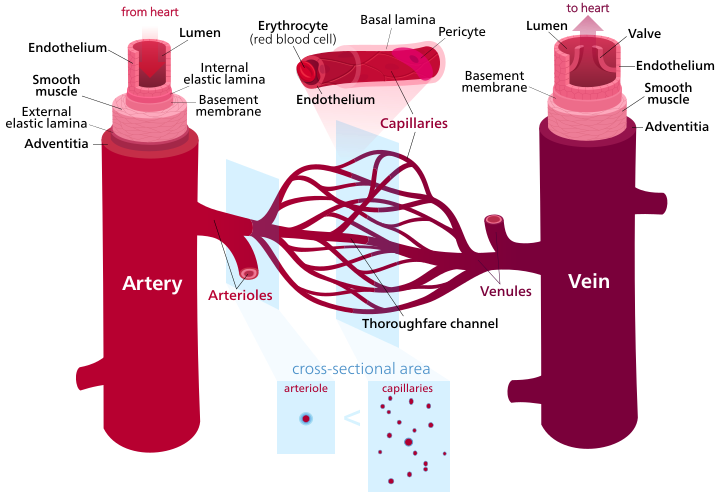 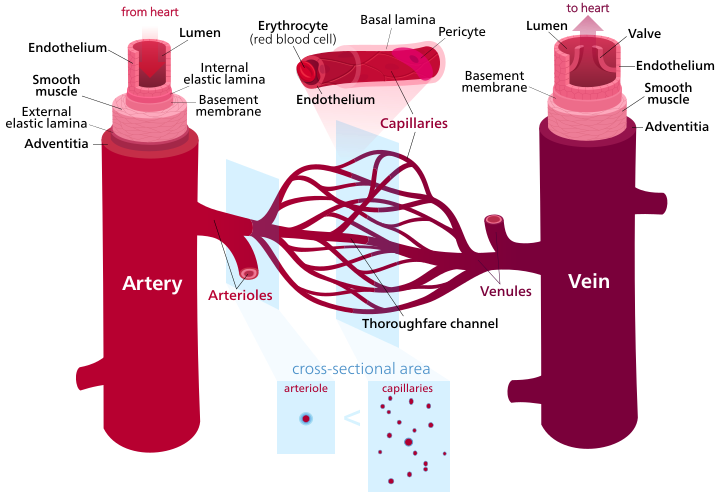 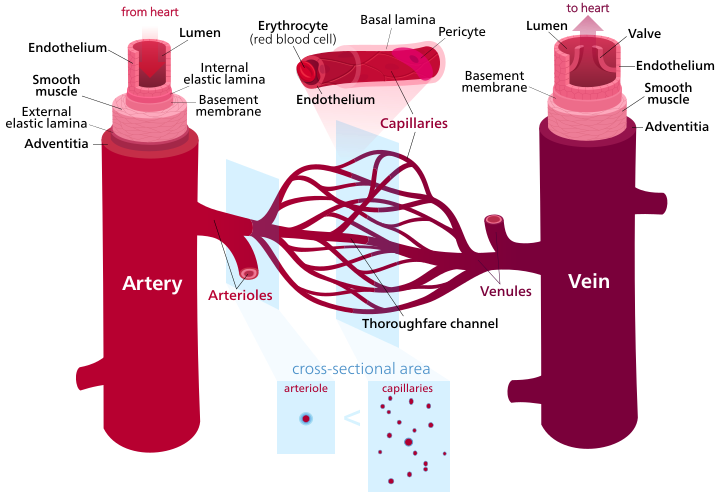 Task: Memory game...how much can you get filled in with only 30 seconds to look at the information?
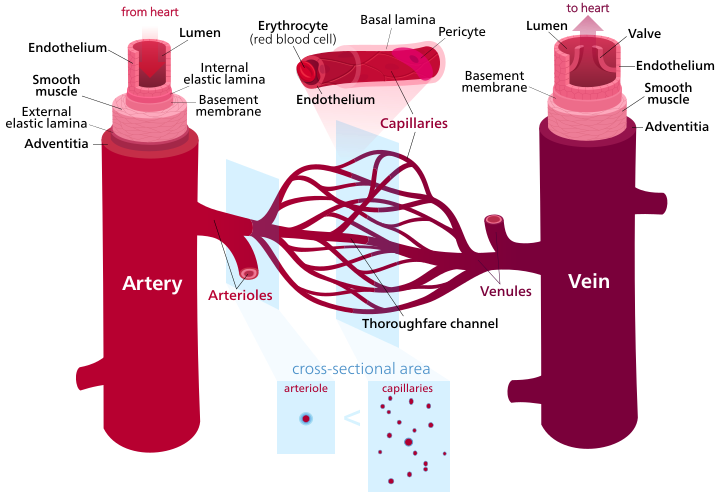 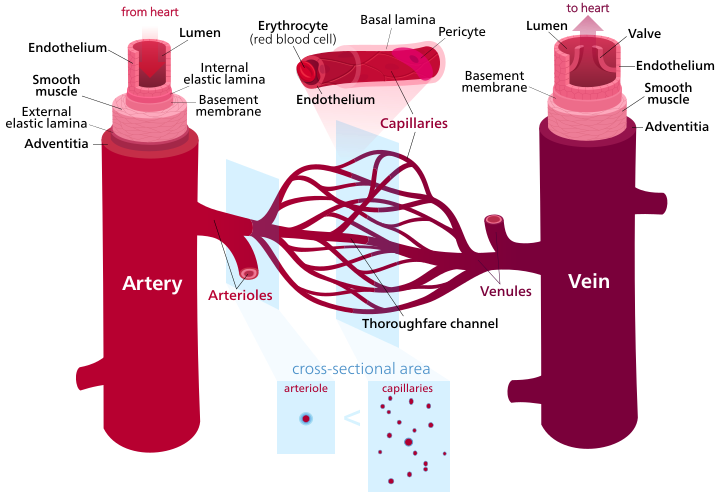 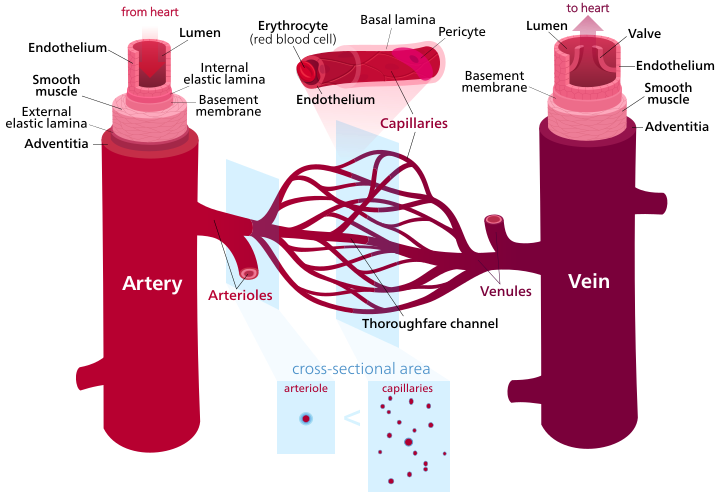 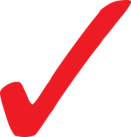 [Speaker Notes: Images: Blood vessels-en.svg: Kelvinsongderivative work: Begoon - This file was derived from  Blood vessels-en.svg:, CC BY-SA 3.0, https://commons.wikimedia.org/w/index.php?curid=65695195]
Double-circulation
In humans and other mammals the blood vessels are arranged into a double-circulatory system.
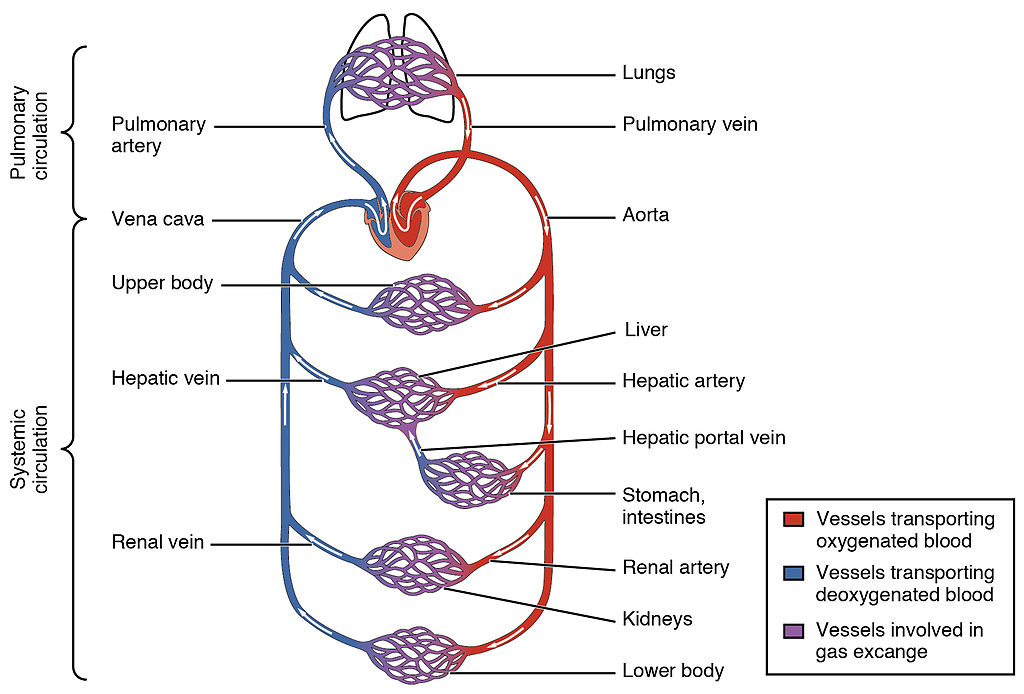 One transport system carries blood from your heart to your lungs and back again.

  The other transports blood from your heart to all other organs of your body and back again.
The pulmonary circulation carries deoxygenated blood to the lungs to exchange carbon dioxide for oxygen
The systemic circulation carries the newly oxygenated blood from the heart to deliver oxygen to respiring tissues in the rest of the body
Q. What is the main job of the:

Pulmonary circulation
Systemic circulation
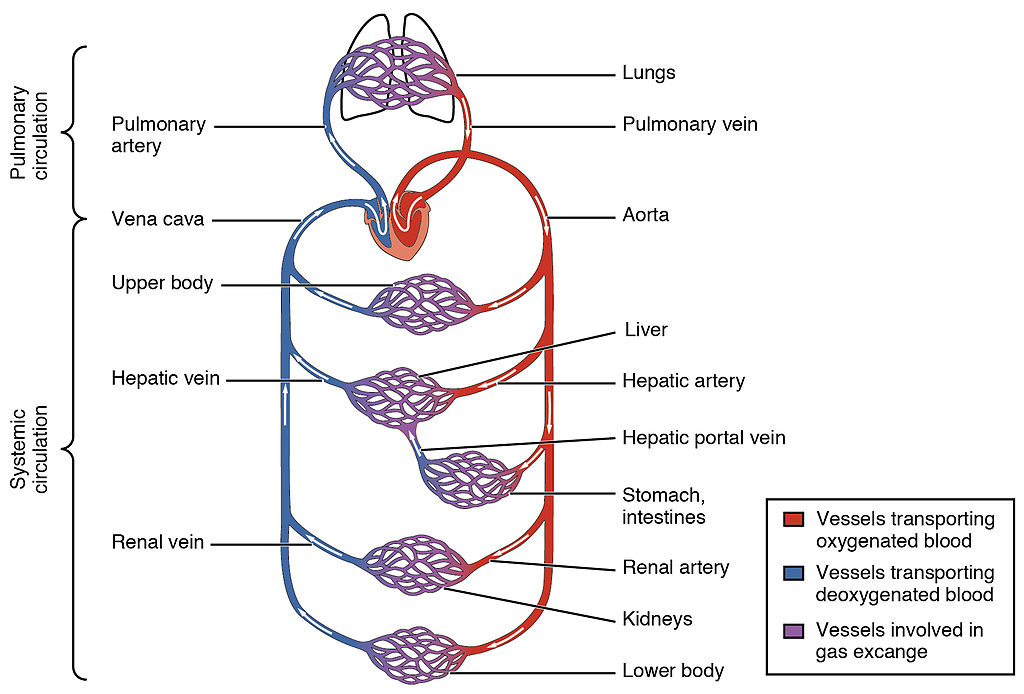 [Speaker Notes: Image by OpenStax College - Anatomy & Physiology, Connexions Web site. http://cnx.org/content/col11496/1.6/, Jun 19, 2013., CC BY 3.0, https://commons.wikimedia.org/w/index.php?curid=30148241]
Plenary: Quick Check

Task: Choose one of the following questions to answer:
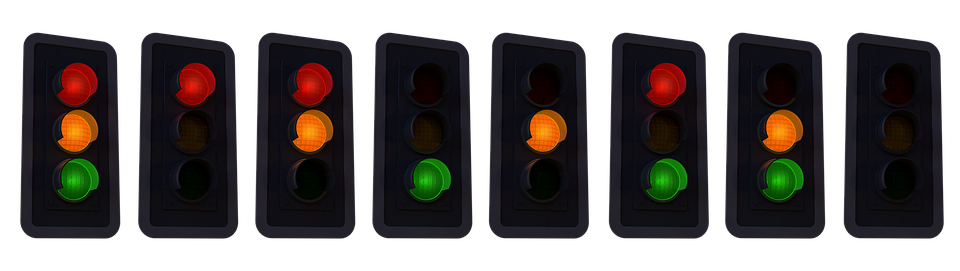 Describe one feature of a capillary, artery and a vein

Explain how the feature relates to the function of
the blood vessel

Explain why veins do have valves whereas arteries do
not
Resources
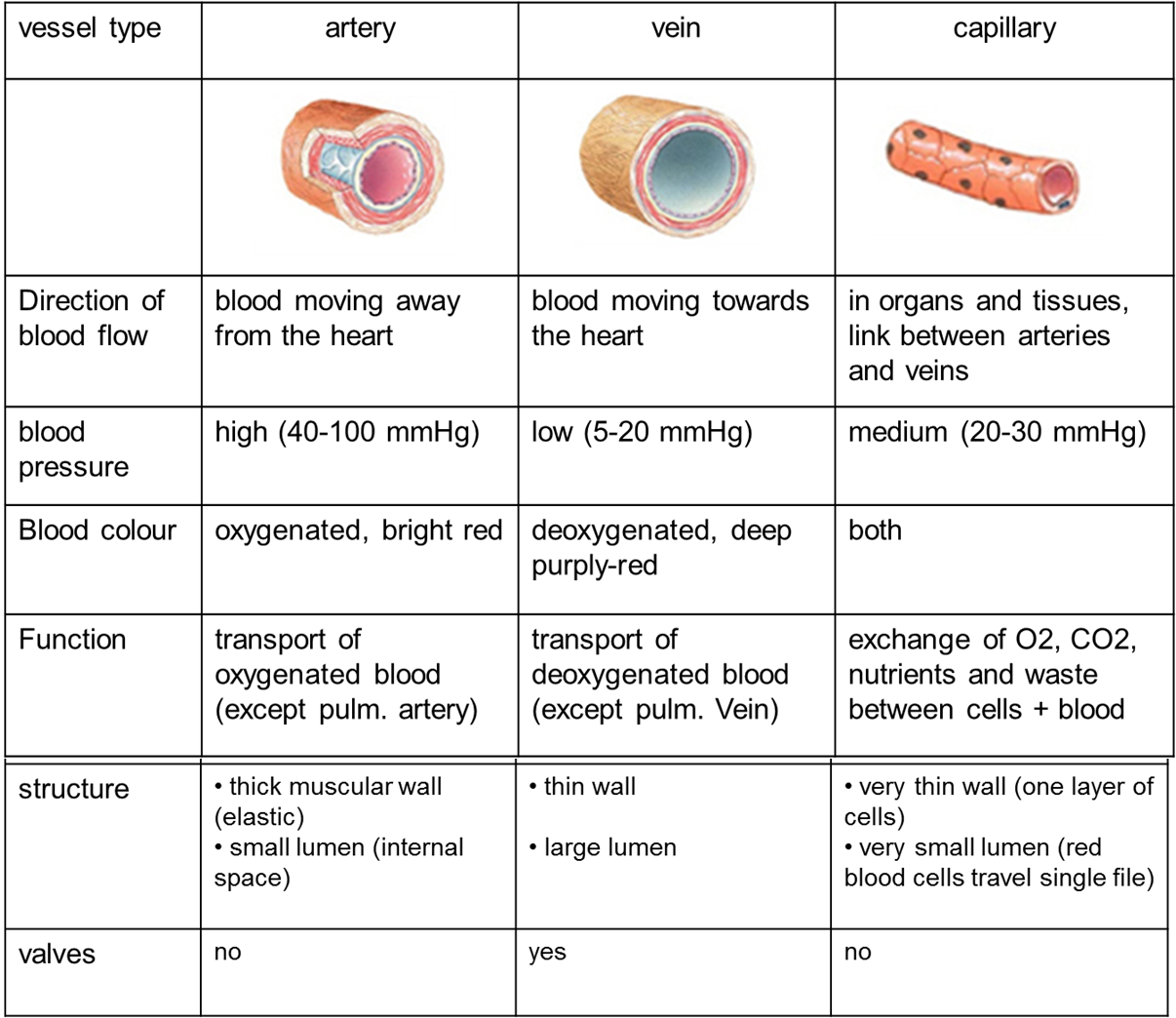 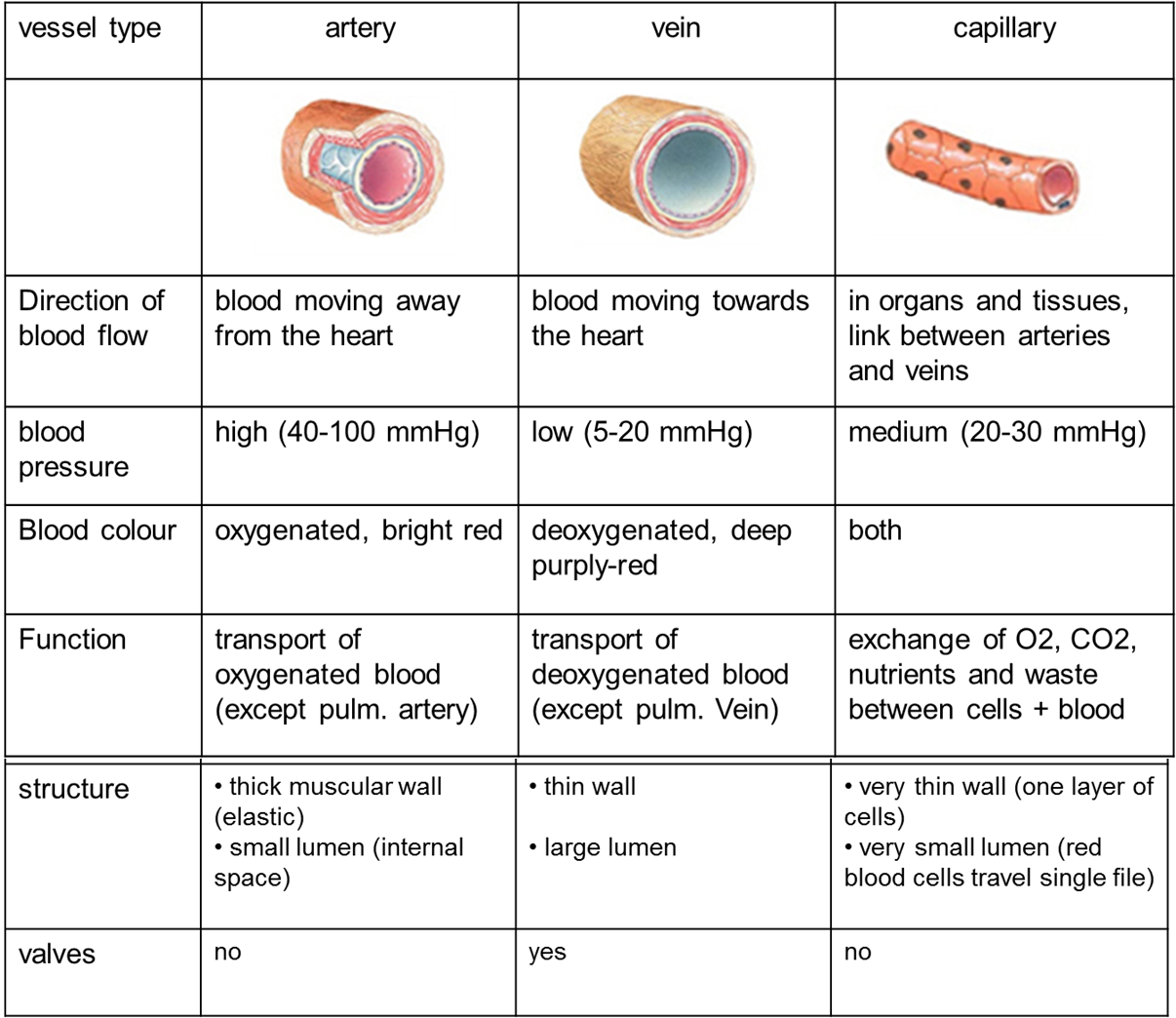 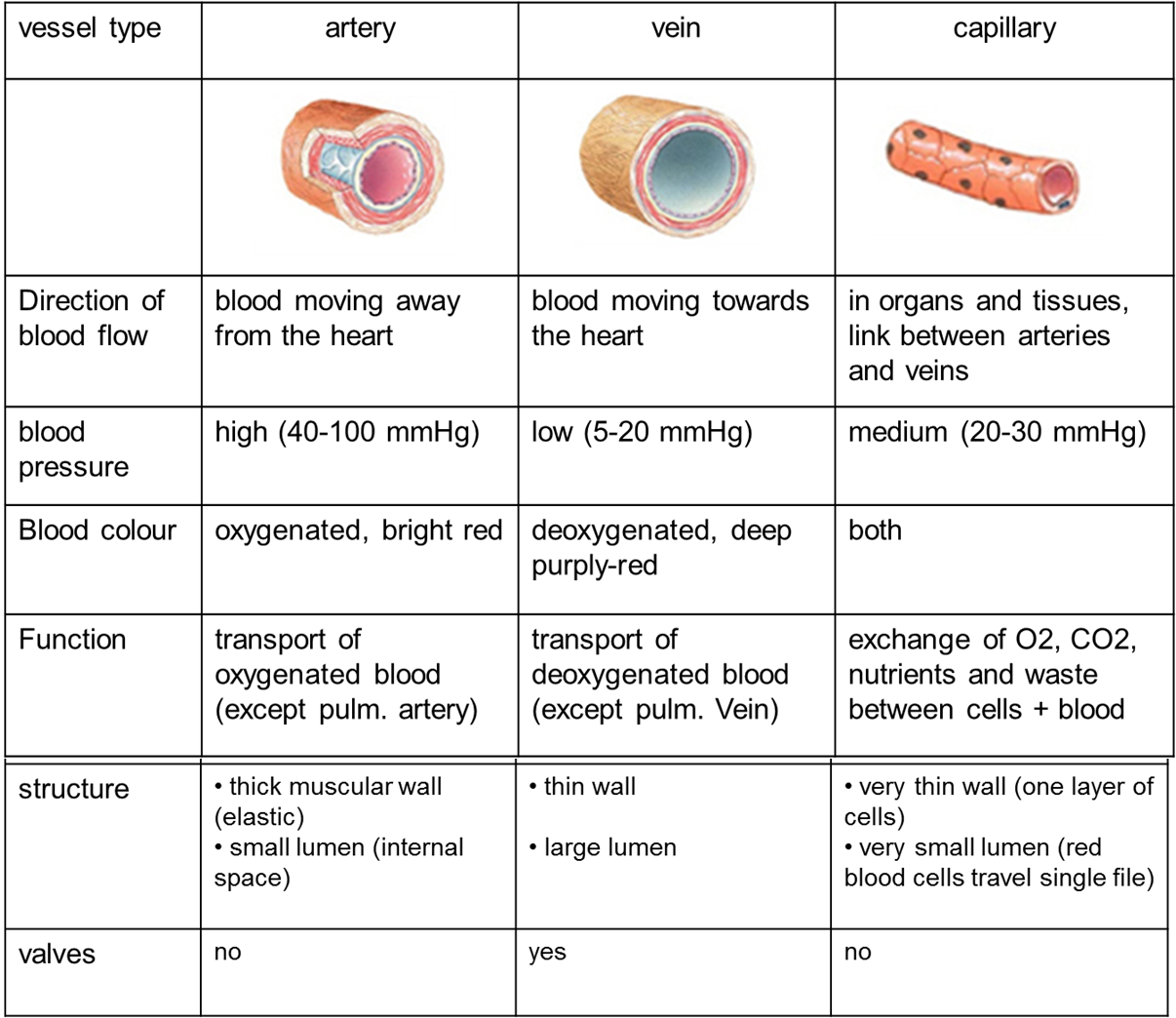 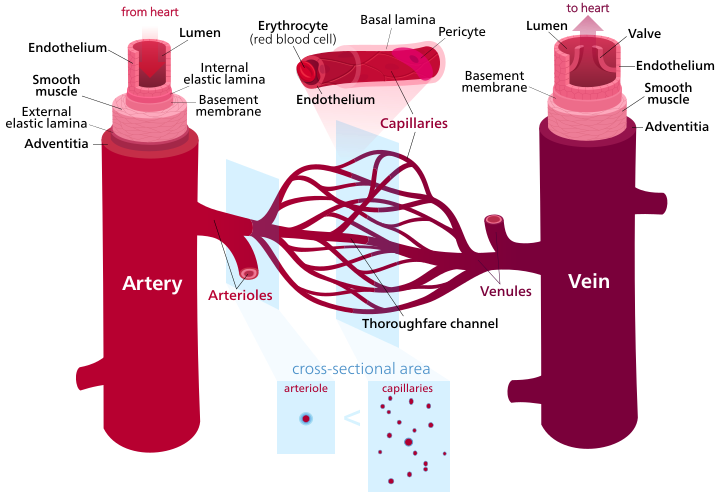 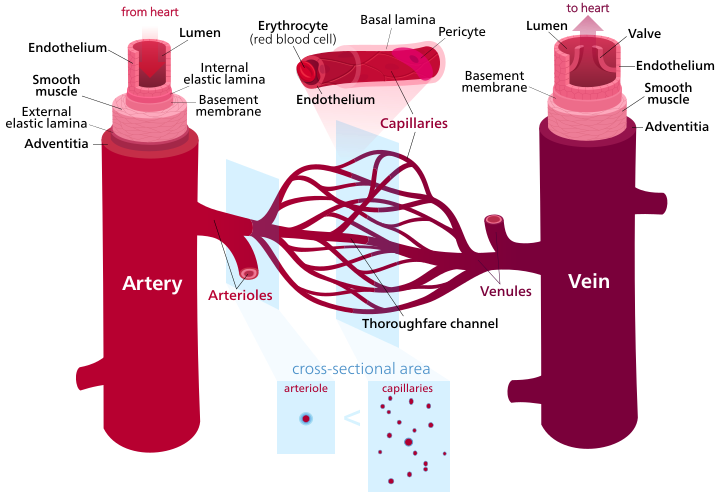 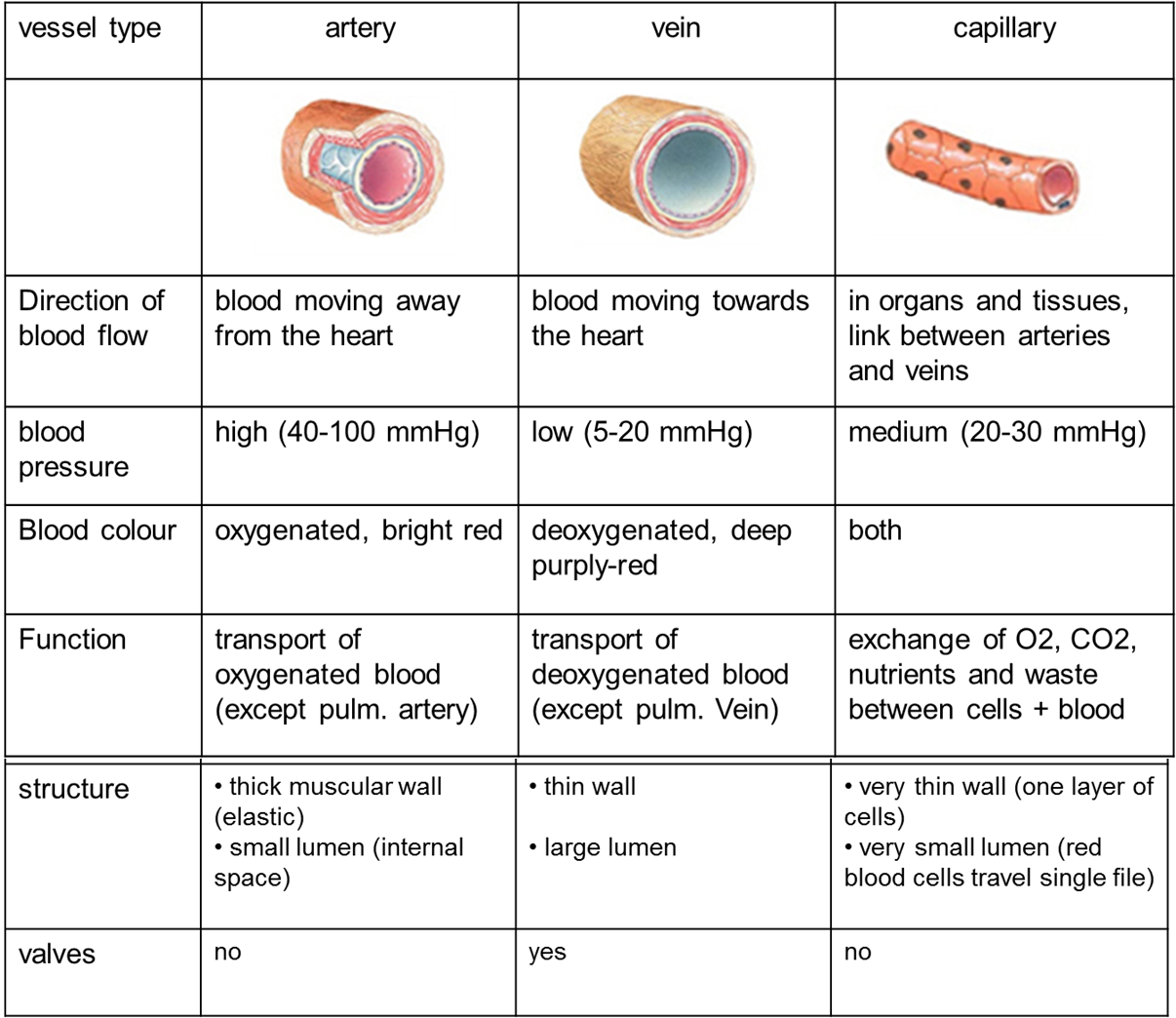 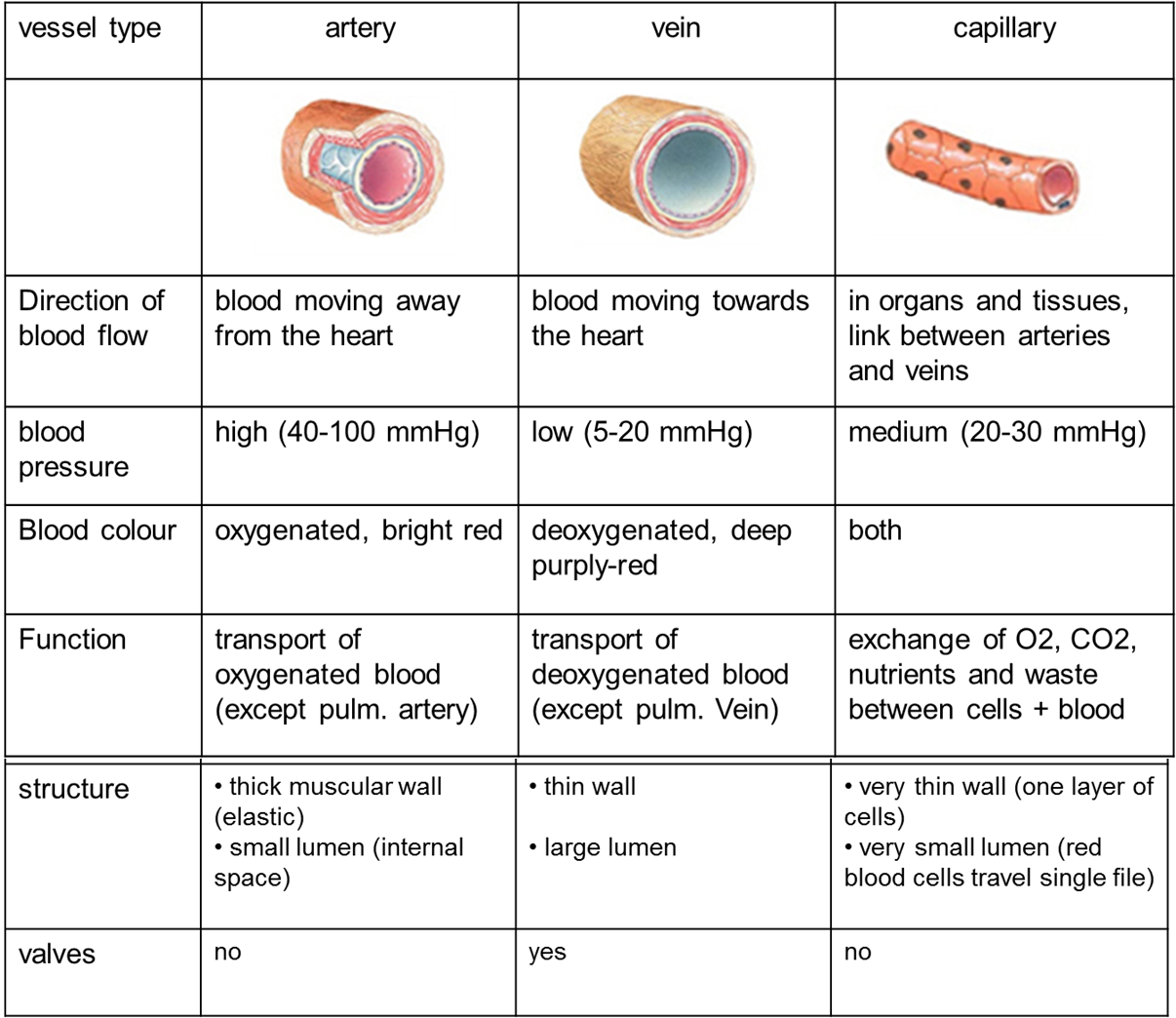 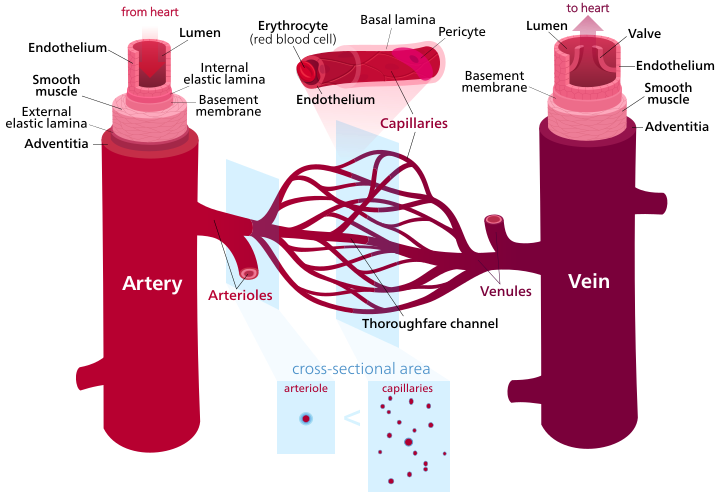 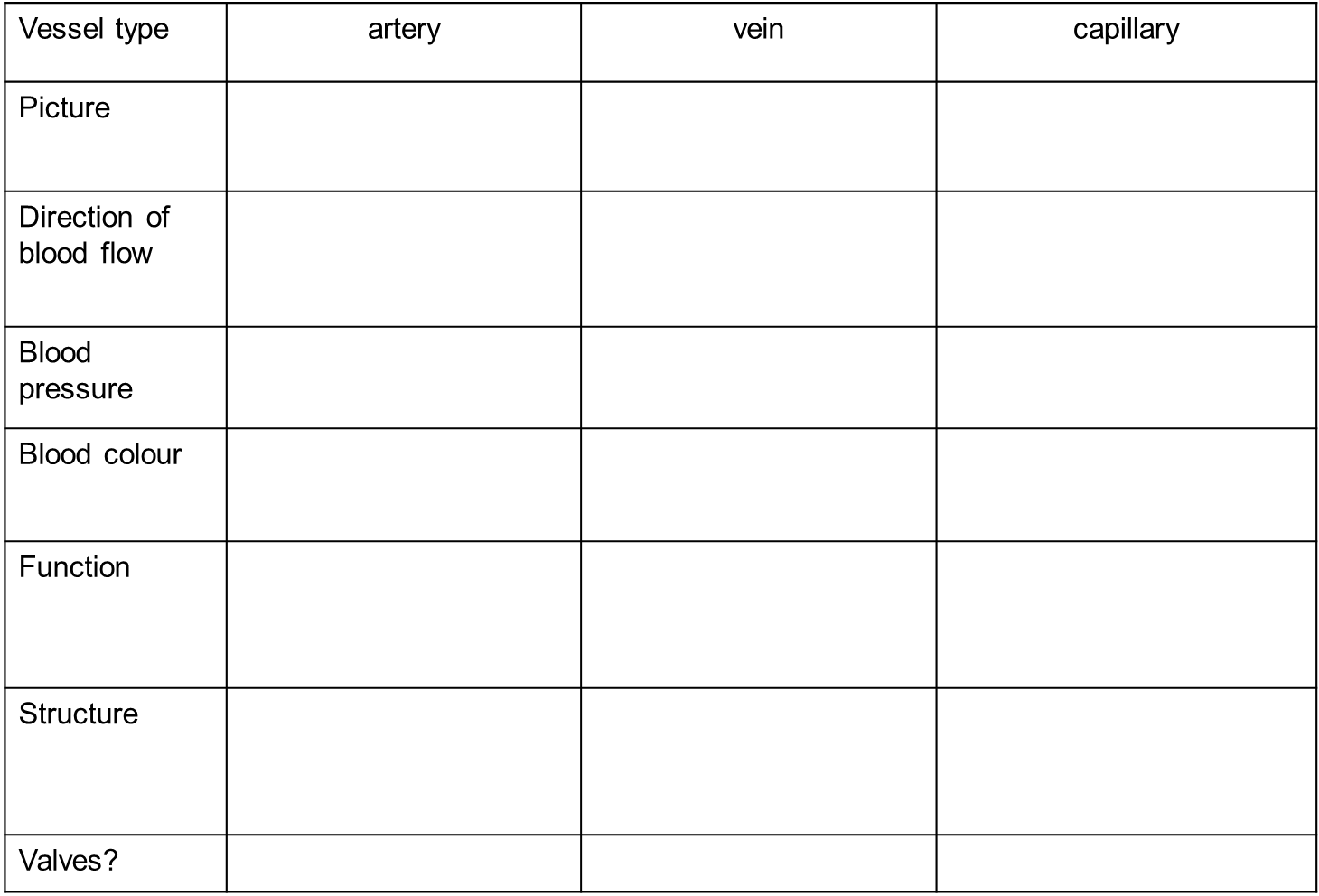 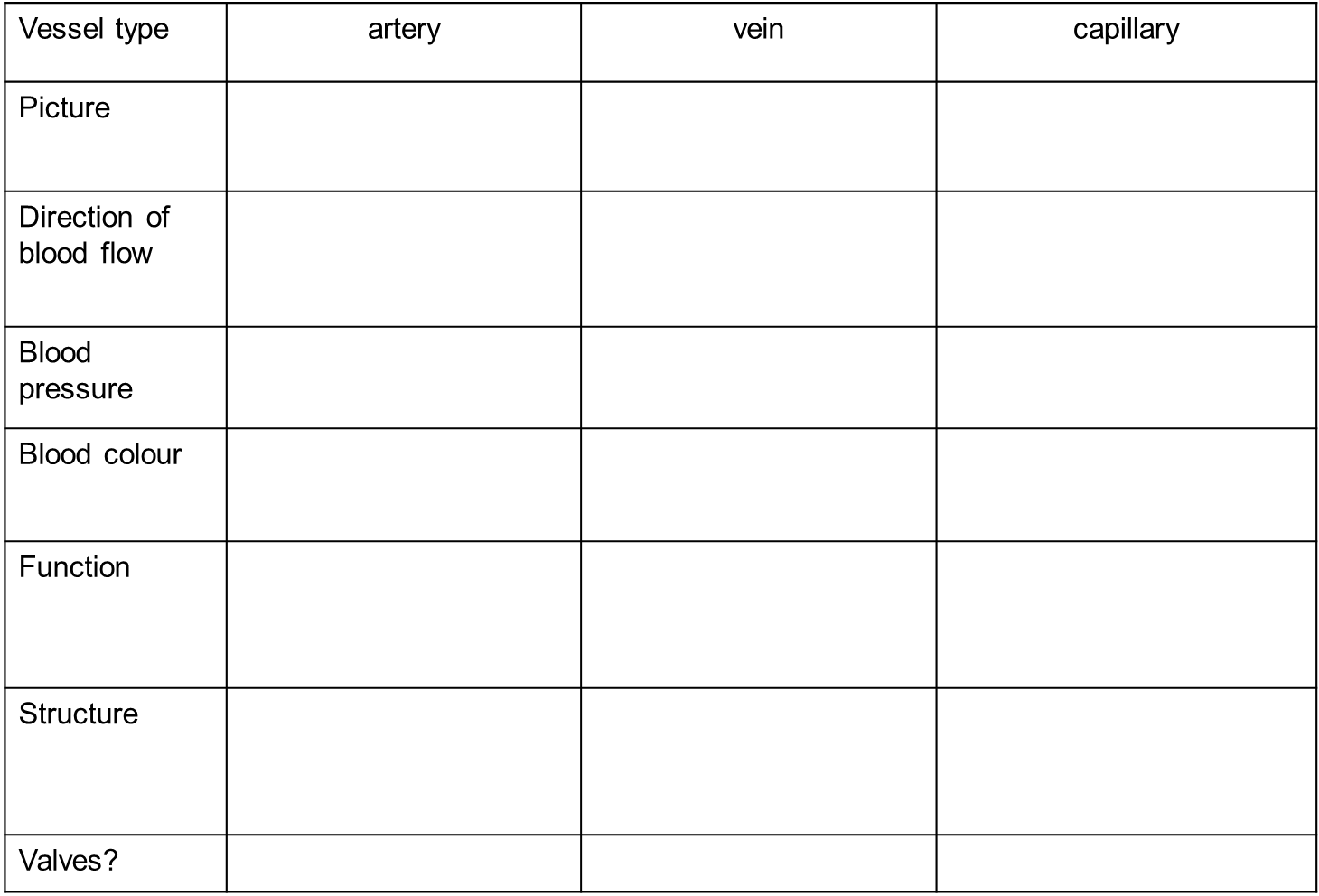 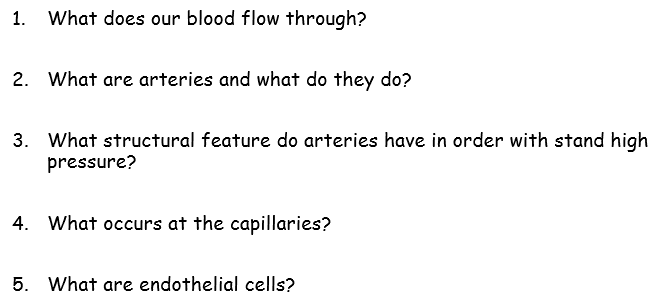 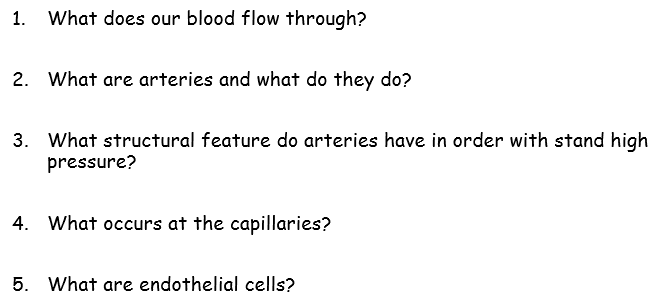 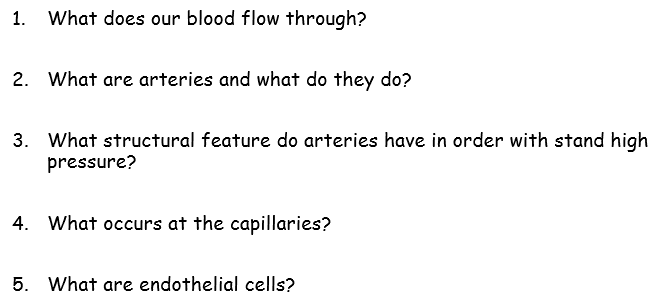